Permit Wizard
An Overview of Ohio EPA’s Newly Updated Online Permitting and Compliance Tool
Emilie Eskridge
Environmental Supervisor - OCAPP
[Speaker Notes: Hello everyone, thank you for joining me today. My name is Emilie Eskridge. I am the supervisor of the Environmental Assistance Unit in Ohio EPA’s office of compliance assistance and pollution prevention. Our group offers a variety of compliance assistance services to small businesses in Ohio, but also is responsible for the development of self guided compliance assistance tools that can be used by businesses in Ohio to help themselves with their environmental compliance needs. I’m excited to share an overview of our newly released Permit Wizard tool with you today. Let’s get started!]
Overview
Free and confidential technical assistance 
Assists small businesses 
Identifies pollution prevention measures
Assistance Tools
Permit Wizard
Answer Place
Webinar Series
Conferences and Workshops
Identify market development recycling opportunities
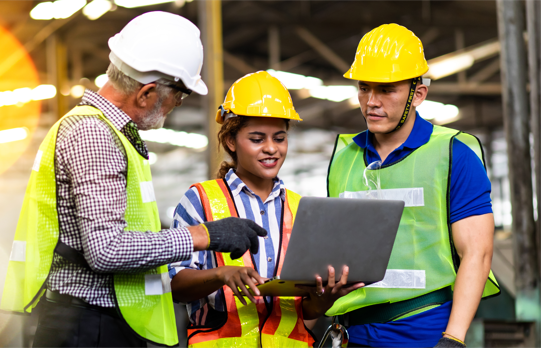 v
Office of Compliance Assistance and Pollution Prevention
Other Assistance Tools
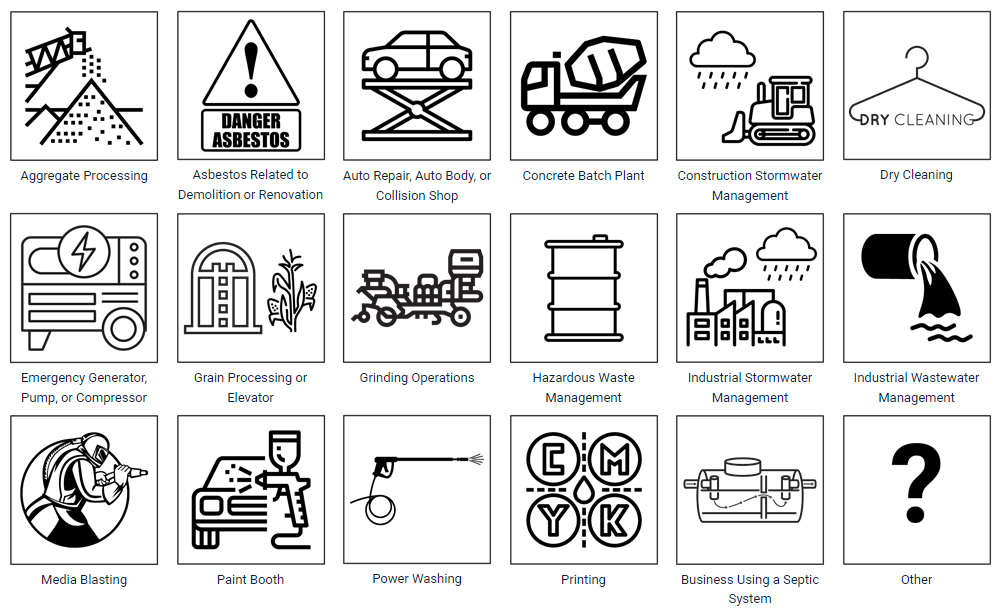 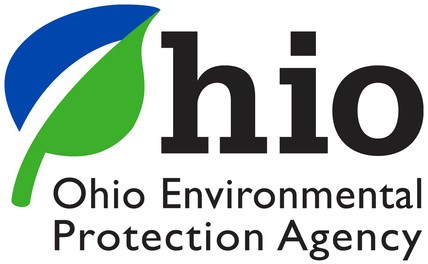 Permit Wizard
A permitting and compliance tool
Previous Permit Wizard
Deployed in 2015
Difficult to Update
Created by External Contractor

Limited documentations
Provides a Deep Dive
Can be Lengthy to Complete
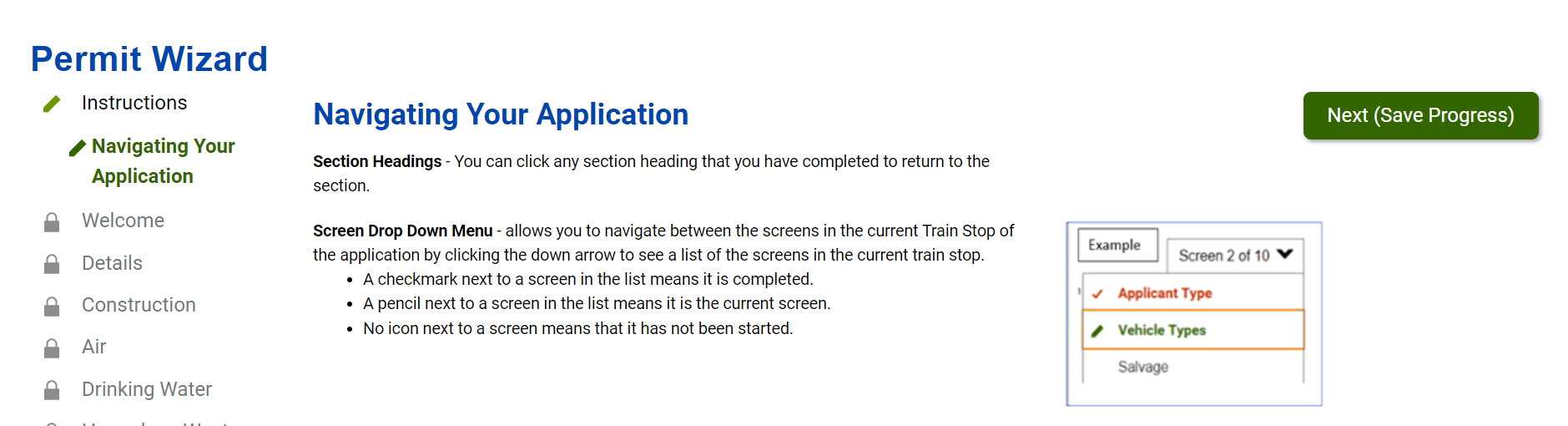 Permit Wizard Update Needed

OCAPP Provides Technical Expertise

Regulatory Divisions Review

Will Resemble Other Ohio EPA Apps

Shorten User Experience to <5 minutes

Provide Links to Guidance, Videos, FAQs, Web Pages, and Permit Applications
2022 Strategic Plan
DEFA and ITS Co-Sponsor
v
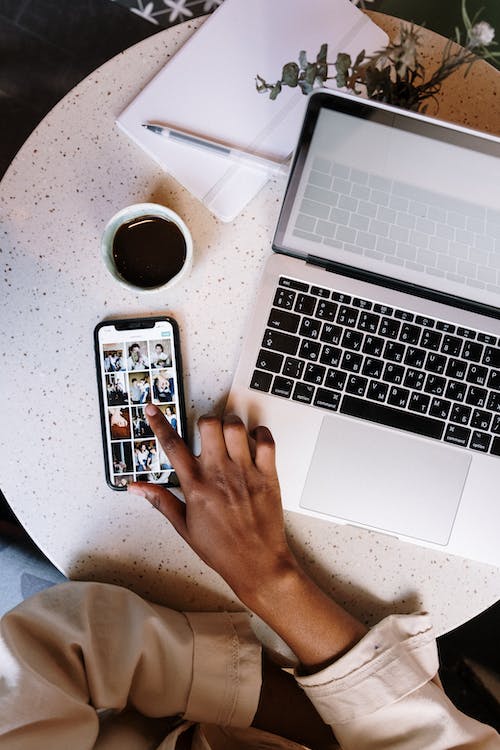 Application Design Goals
Phone Interview Design
Identify Common Inquiries and Industries
Answer Most Inquiries Rapidly (80/20 Rule)
Simplify Math and Technical Jargon
Err on the Side of Caution
Dry Cleaning Visio Flow
App Development
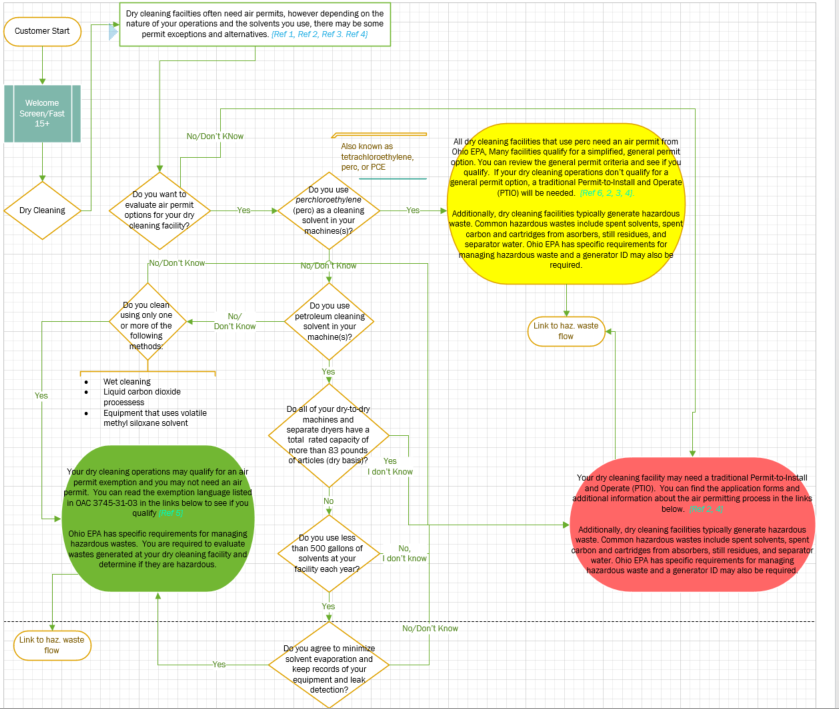 Common Inquiries Identified
Flows Created with Visio
Flow Logic Incorporated by ITS into Application 
OCAPP Updates Hub Rules 
Review Existing Permit Wizard
Feedback and Testing
[Speaker Notes: CAP feedback
Divisional Feedback
Automated Testing and Test Scripts
Designed in Oracle Intelligence Advisor]
Fast Fifteen Plus+
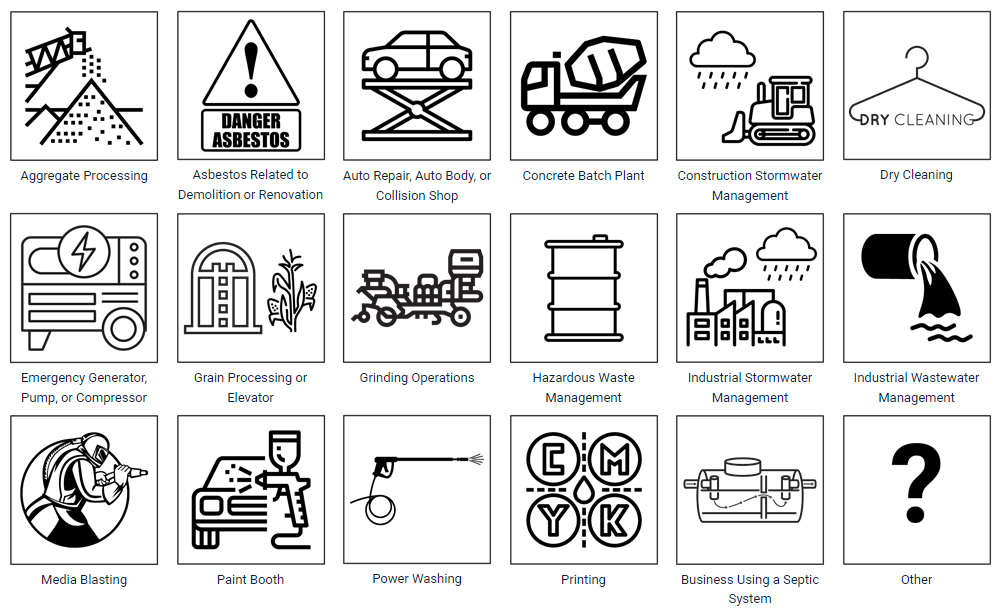 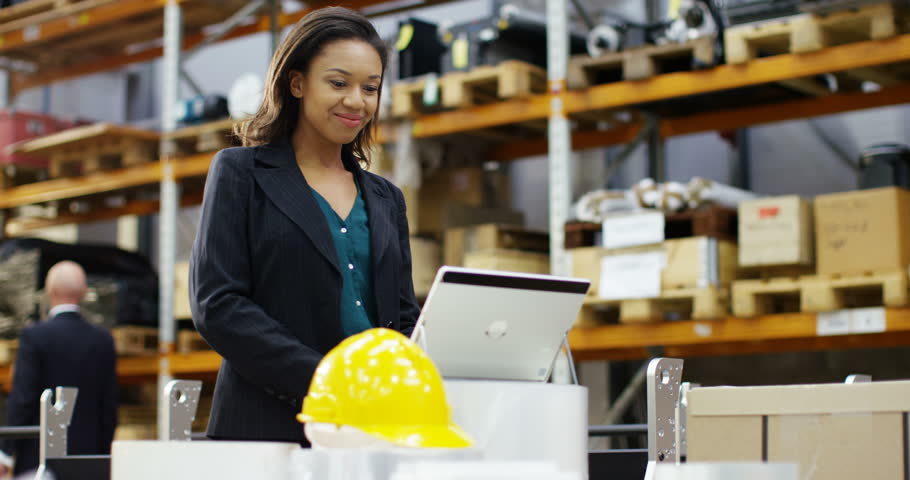 Upgrades for 2023
Updated Information
Customer Diversion
Fast Answers for Common Inquiries
Reduced Technical Requirements for Customers
Inclusion of Multiple Relevant Weblinks, Videos, Guidance Documents, and Permitting Links
Internal Management
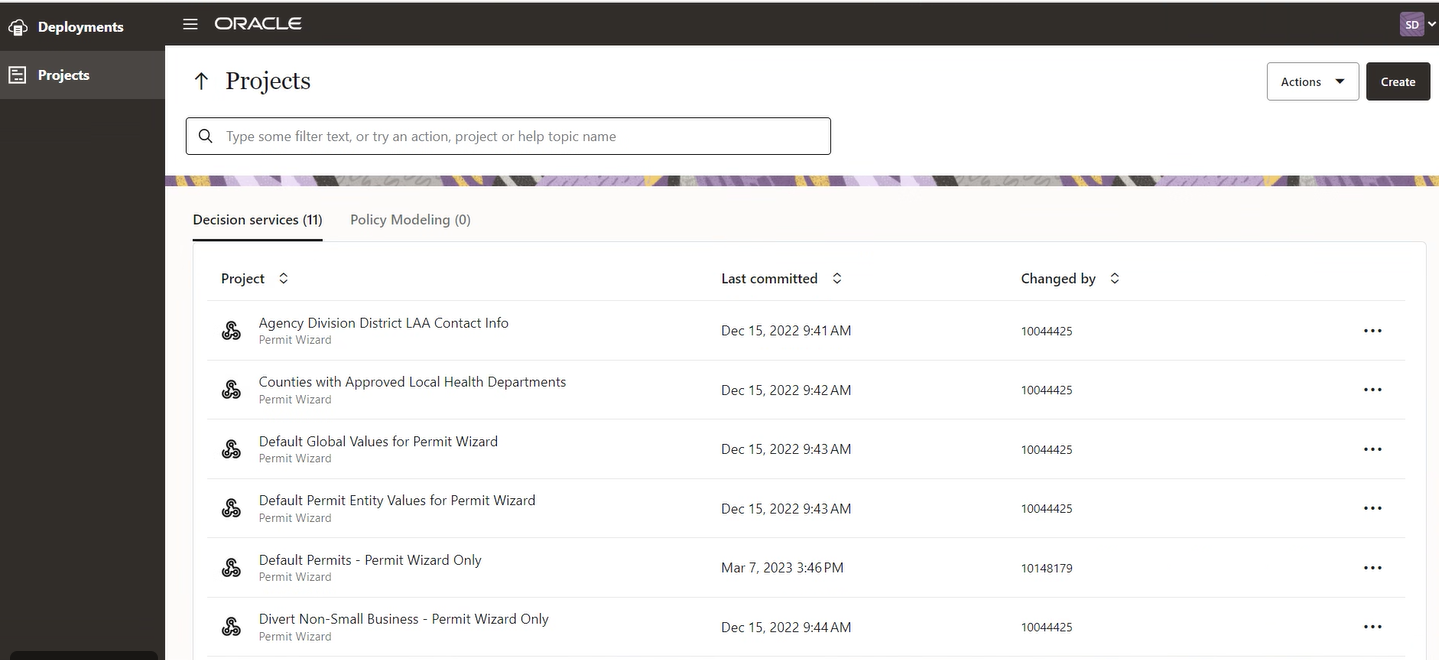 Paragraphs and Weblinks Adjustable
Managed through Oracle Hub
Tables manage different aspects of Permit Wizard
Instructions hub rules important
Paragraph Management
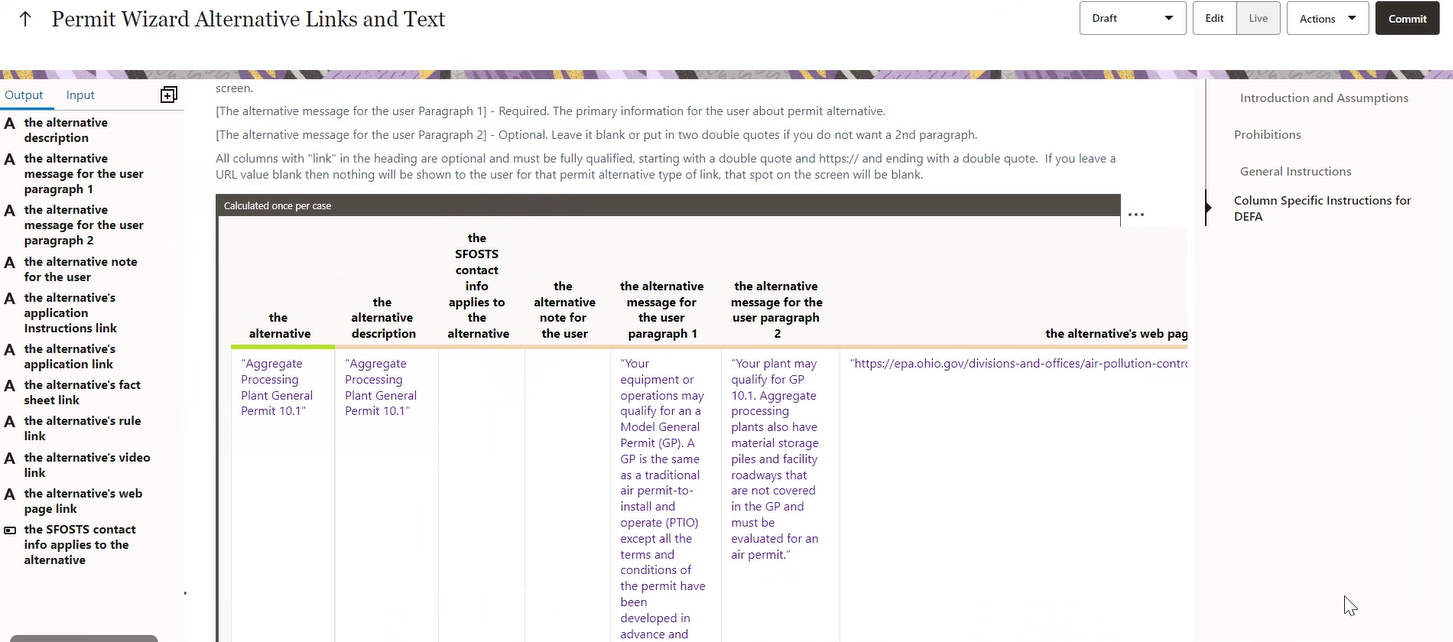 Weblink Management
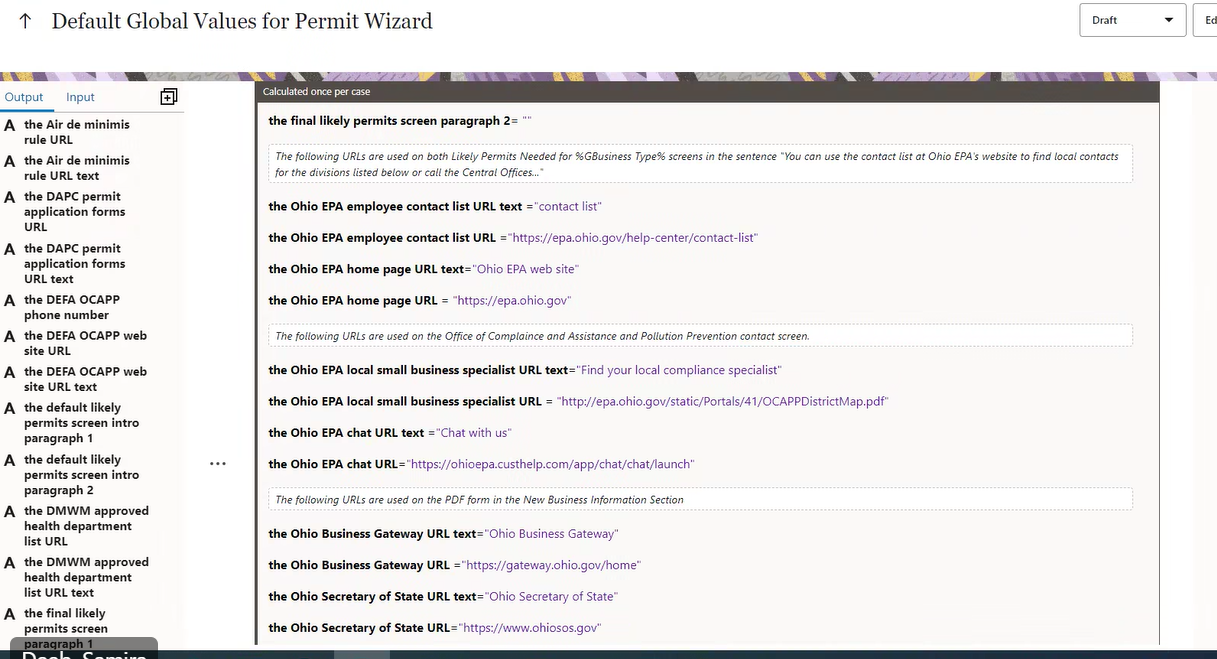 Let’s Take a Look!
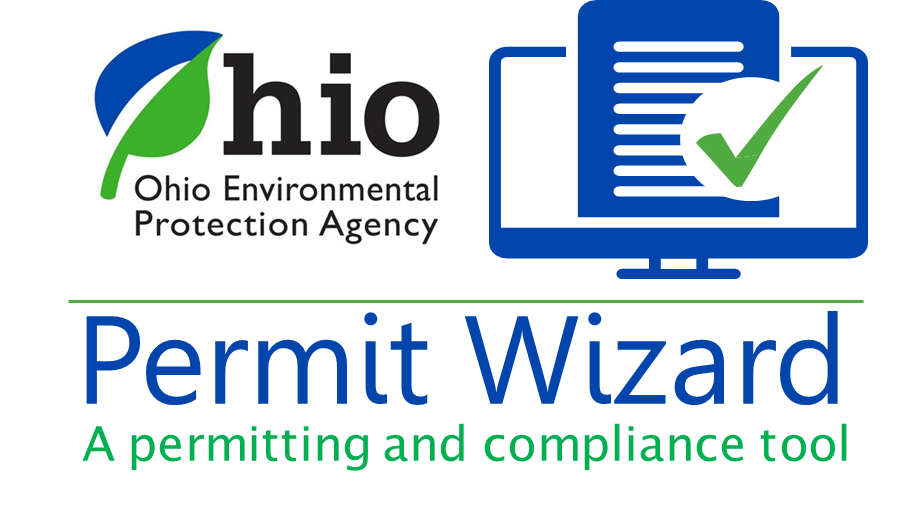 Marketing
2022 Permit Wizard Stats
Staff Utilized:
6 OCAPP Staff
2 IT Staff

Timeline:
12 months from Conception
4 months process planning
6 months Construction
2 months Testing

Hours
Approx. 500 work hours/per member
Lorem ipsum dolor sit amet, consectetuer adipiscing elit. Maecenas porttitor congue massa.
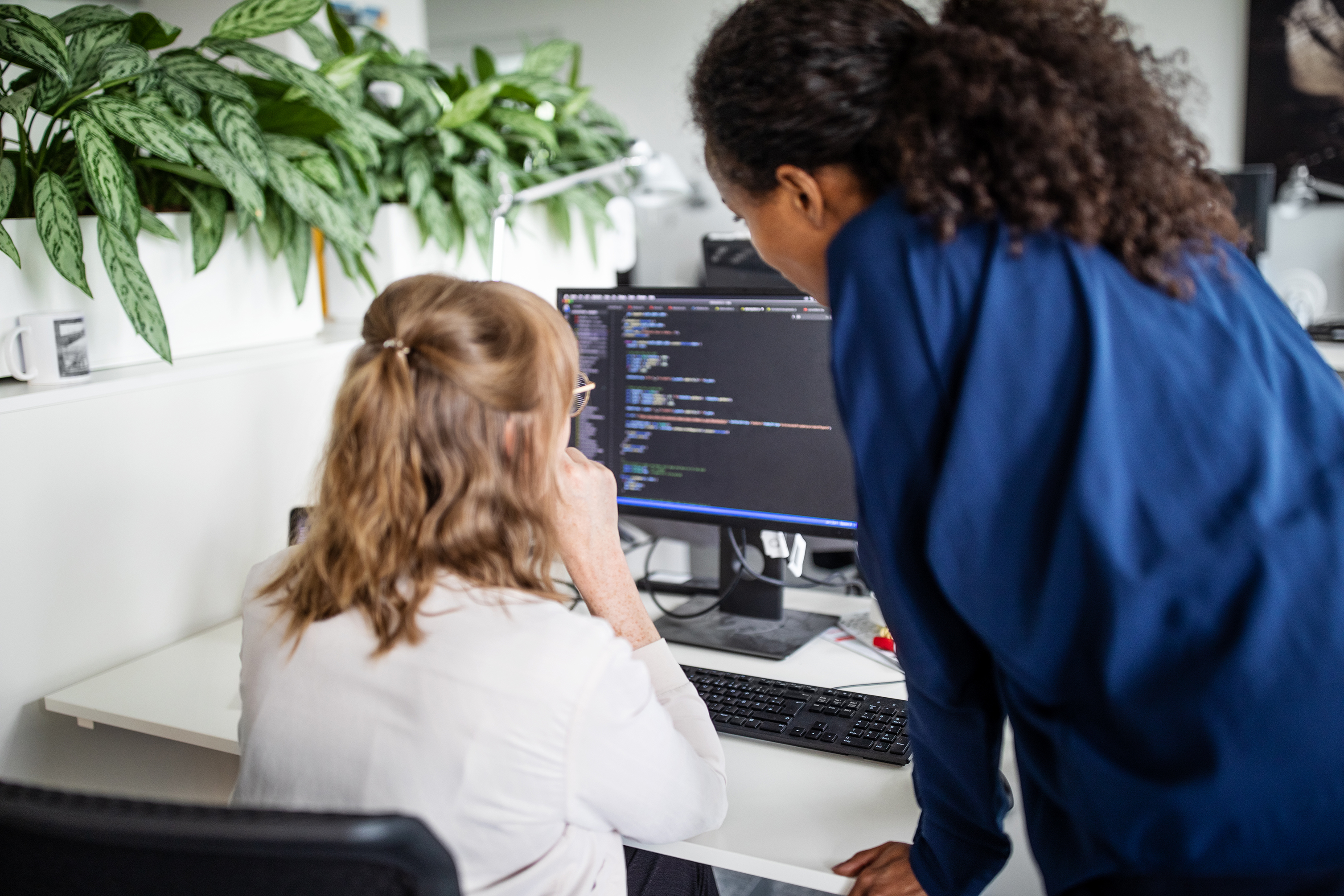 What’s Next?
Additional Fast Flows
Update with Rule Changes
Cyclical Review
Thank You
Emilie Eskridge
Emilie.Eskridge@epa.ohio.gov
(614) 644-3646
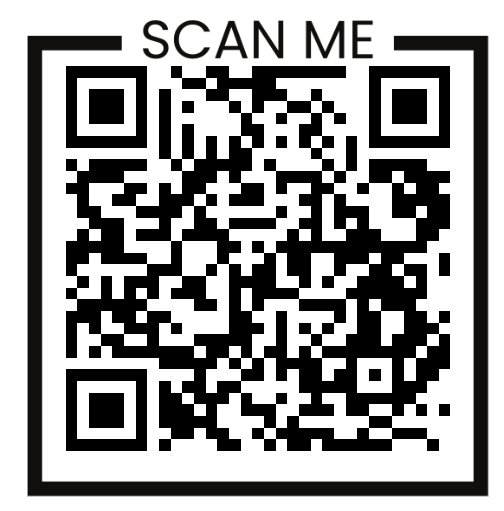 https://ohioepa.custhelp.com/app/permit_wizard(614) 644-3646
Scan to Try Permit Wizard!614) 644-3646